Working with Communities
Progression Pathways
Newstart Care and Communities
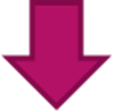 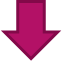 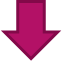 NC Working with Communities
NQ Child, Health and Social Care
NC Child Health and Social Care
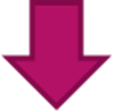 NC Working with Communities
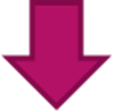 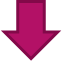 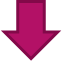 HNC Working with Communities
HNC Social Services
HNC Childhood Practice
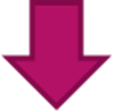 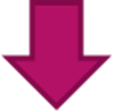 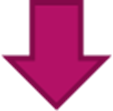 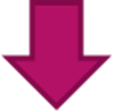 Employment
University
University – Articulation AgreementsHNC Working with Communities
University – Other Progression CoursesHNC Working with Communities
Employment
Social Work
Community Education
Support Assistant
Criminal Psychologist
Addiction Support 
Adult Learning
Employability Support Officer
After School Co-ordinator
Volunteering development Officer
Community Asset co-ordinator
Lecturer
Youth Worker